Имя прилагательное
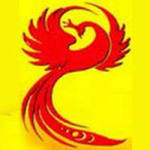 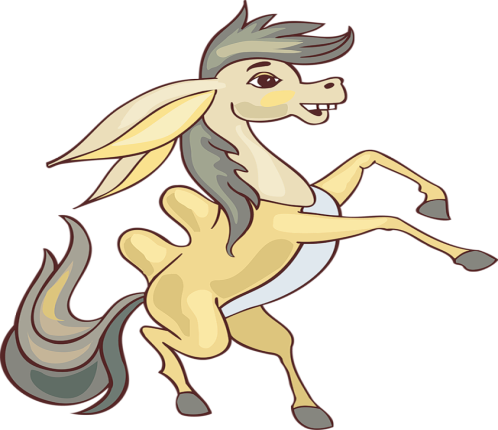 Имя прилагательное    - это _____   ______, 
     обозначает _______ ,  ______ и  _______ предметов    и   отвечает  на  вопросы 
     ______?  
     ______? 
     ______?
     ______?
Назови имена прилагательные
Звонкой песней скворушка
Веселит простор.
Белая черемуха
Встала на бугор.



Мы любим дни морозные.
Катка упругий лед
Ночное небо звездное 
И шумный Новый год
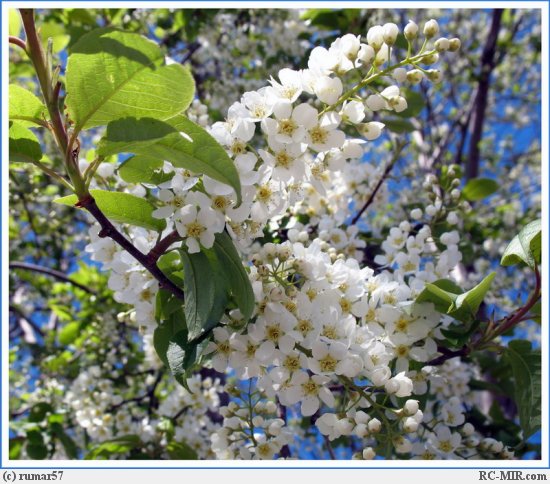 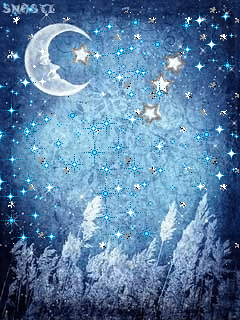 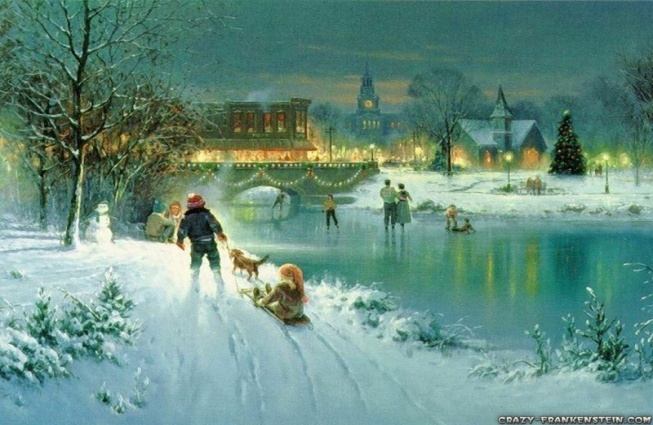 Разминка.Составляй, подбирай, изменяй, запоминай.
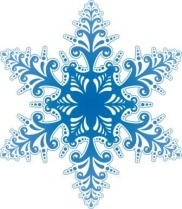 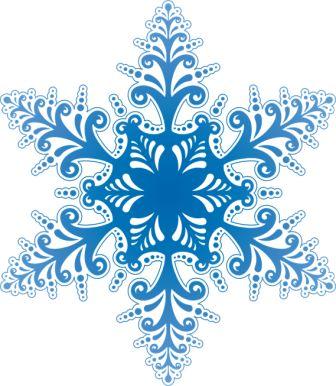 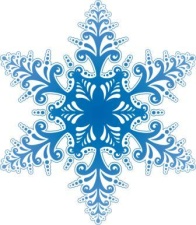 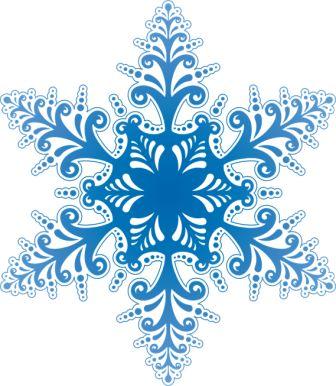 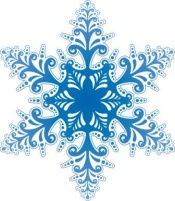 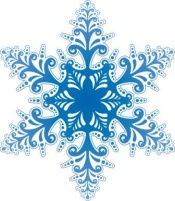 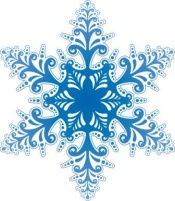 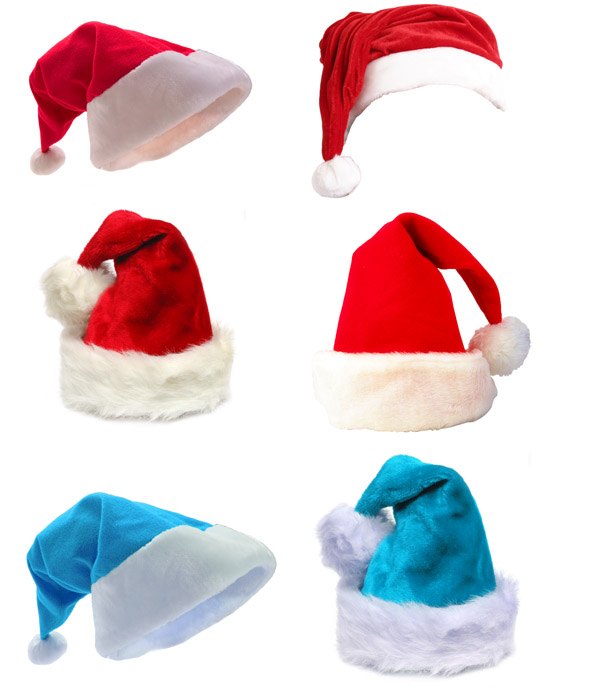 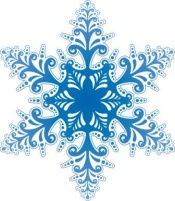 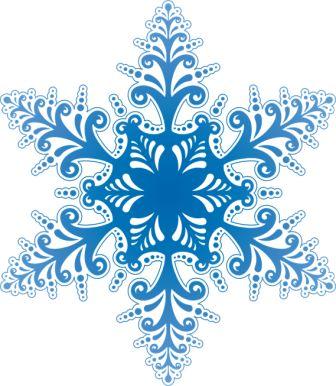 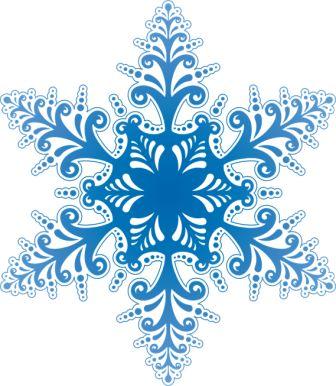 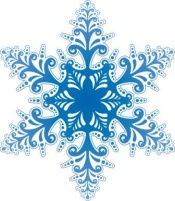 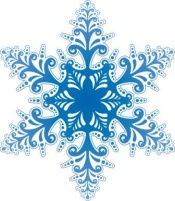 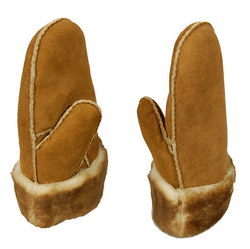 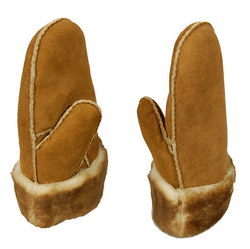 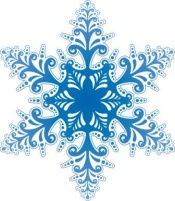 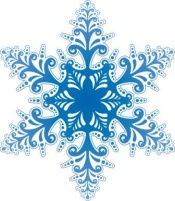 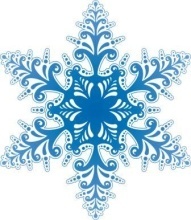 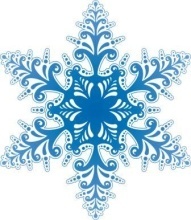 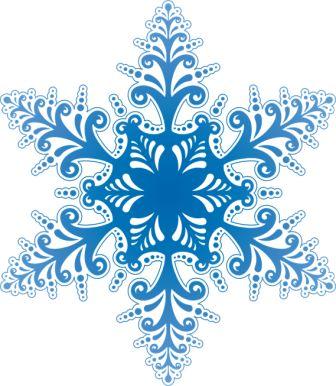 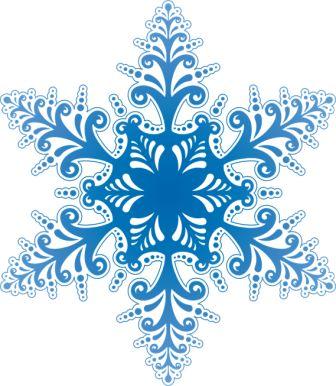 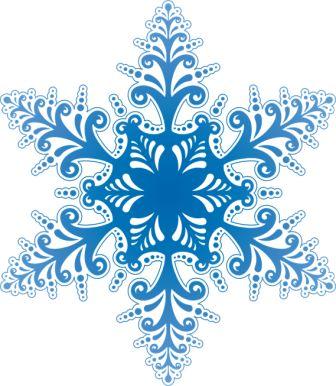 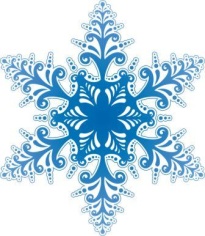 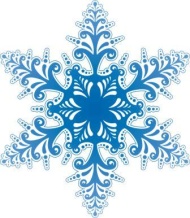 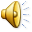 Тема урока.
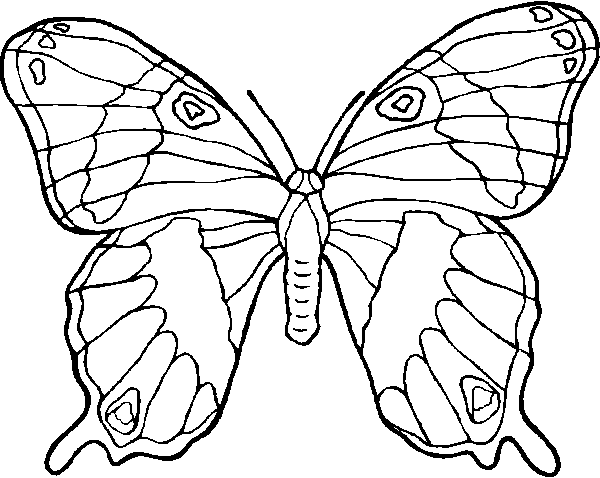 Согласование прилагательных с существительными.
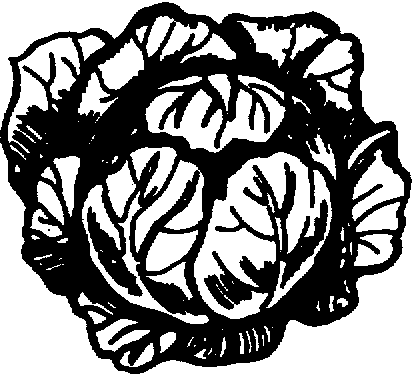 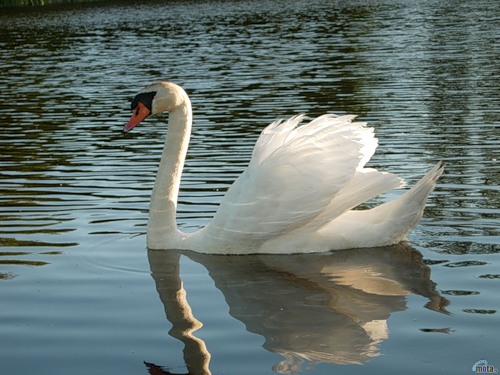 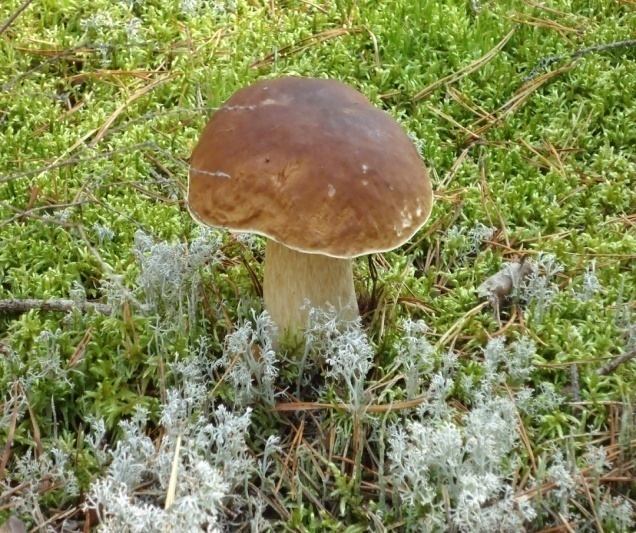 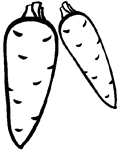 Работа в тетрадях
Число
Тема урока.
с. 84 

Цель:          научиться согласовывать прилагательные с существительными.

Зачем это надо знать?

  … для грамотного построения фраз, включающих словосочетания прилагательных с существительными.
С. 84 № 111Допиши окончания прилагательных.    Согласуя их с данными существительными. Словосочетания запиши.    Укажи род, число и падеж этих словосочетаний.
Прост…  песенку     (ж.р.,    ед.ч.,   В.п.)
       Прост… вопросы     (          ___ ч., ___ п)
        Прост… рисунок     (__ р., ___ ч., ___п.)

Молод… женщина (___ р., ____ч., ___п.)
       Молод…  артистов (              ___ ч, ____п.)
       Молод… деревцу    (___ р, ____ ч., ___п.)

Шертян… кофту       ( ___ р., ____ч., ___п.)
        шерст… носки         (              ____ч, ___п.)
        шерст… ткань

*     Лесн …  (тропками,    ягода,    пожара)
Дополни определение.                   Имя прилагательное согласуется с именем существительным   в роде,   …  и  ….     .Например:О Руси (какой?)  лесн…  и степн…  .В лесах (каких?)  глух…  .В оврагах ( _______?) больш… .По просторам ( _______ ?) степн …  .Из сучьев (________?)  сух…  .Землю (________?) родн… .Врагов ( ______?) лих…  .Криками ( _________ ?) боев….  .
Итог урока.
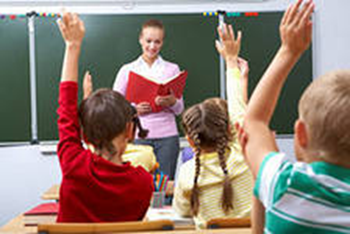